Severe asthma can be uncontrolled despite treatment;1 suboptimal control can impact outcomes and quality of life2–7
In ISAR, ~60% of patients with severe asthmawere suboptimally controlled despite therapy1*
There are many consequences of suboptimal asthma control
Serious exacerbations requiring hospitalisation or emergency room visits2,3
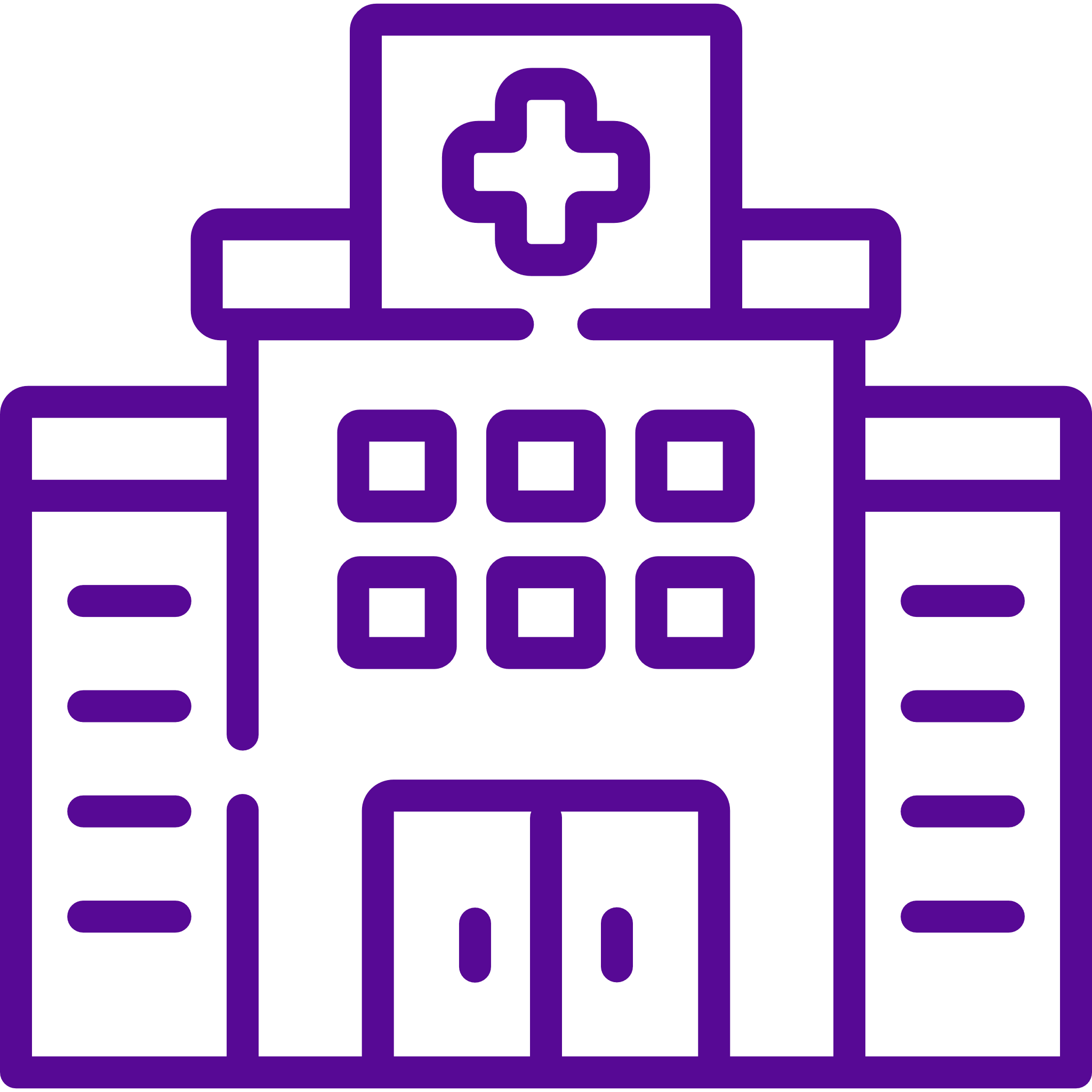 63.2
57.0
Poor quality of life4 (eg, activity limitation)
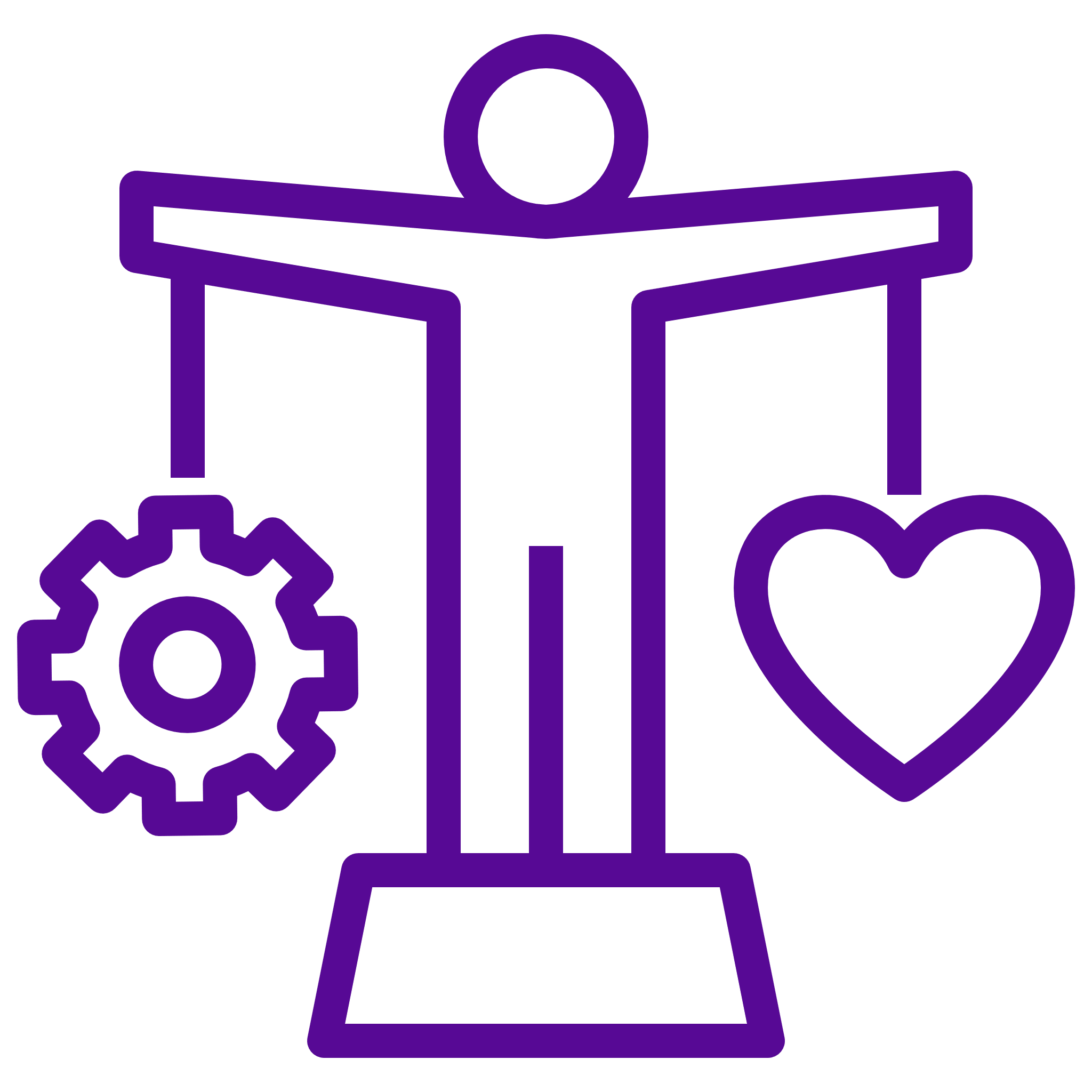 PATIENTS (%)
24.7
20.0
18.3
16.8
OCS use,2 which can lead to serious adverse outcomes5
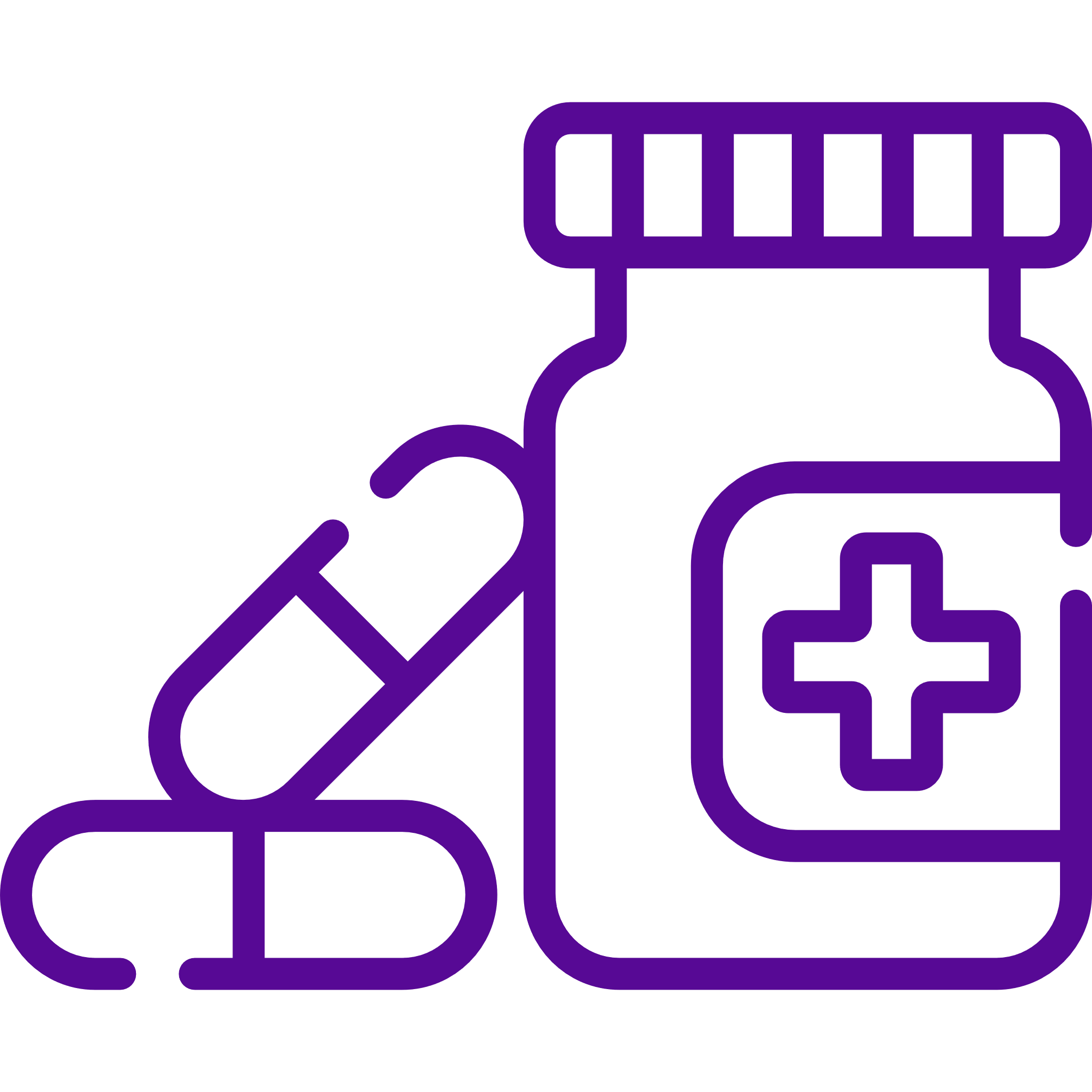 High healthcare resource utilisation/greater economic burden2,3,6,7
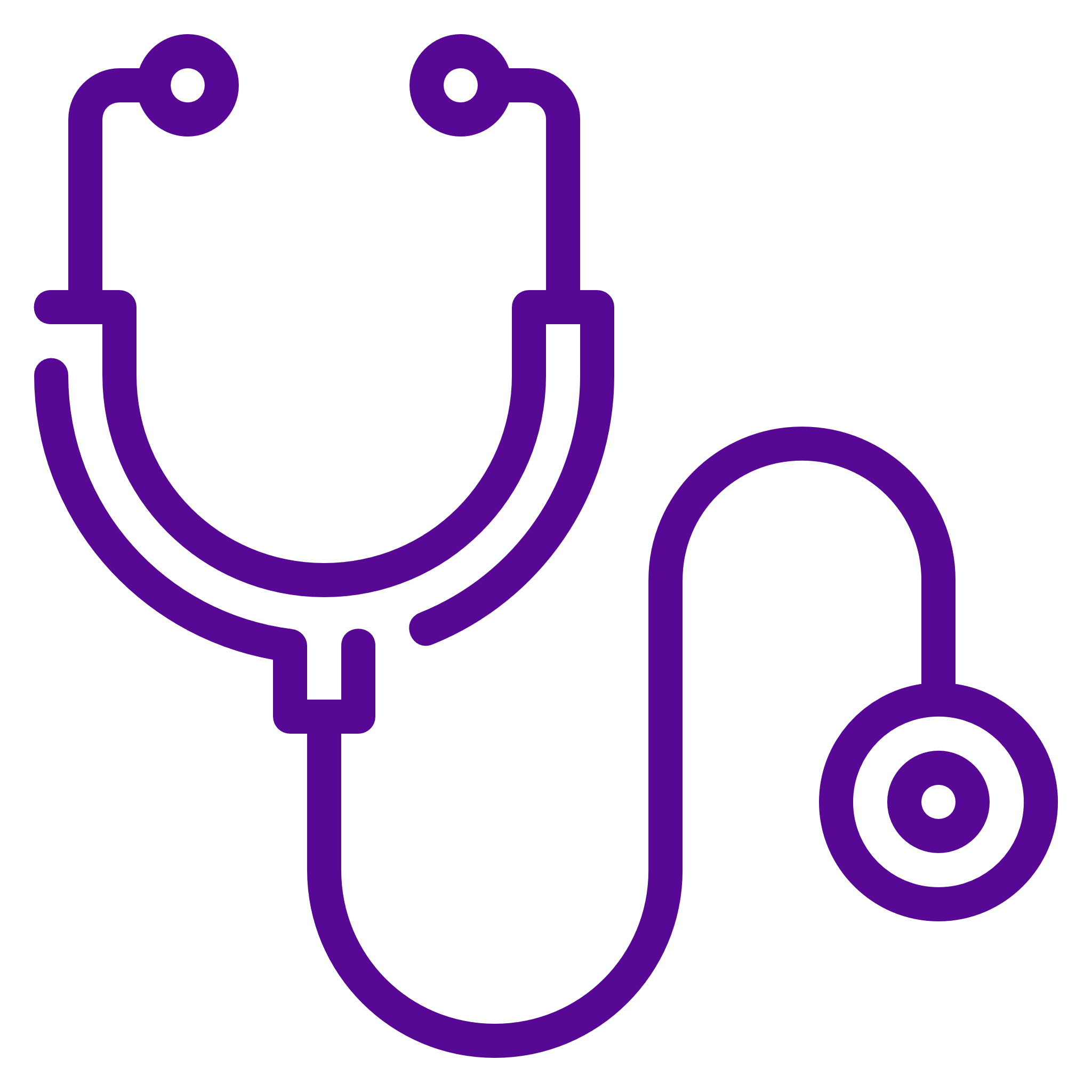 ASTHMA
*The ISAR study included patients (N=4990) receiving GINA Step 5 treatment and those uncontrolled with GINA Step 4 treatment. Asthma control was defined using the ACT or ACQ questionnaire and patients were categorised as ‘poorly controlled’, ‘not well controlled’, or ‘well controlled’; 63.2% of patients at GINA Step 5 were poorly controlled1 
ACT, Asthma Control Test™; ACQ, Asthma Control Questionnaire; GINA, Global Initiative for Asthma; ISAR, International Severe Asthma Registry; OCS, oral corticosteroid(s)
1. Wang E, et al. Chest 2020;157:790–804; 2. Nagase H, et al. Allergol Int 2020;69:53–60; 3. Sullivan SD, et al. Allergy 2007;62:655–660; 4. Chen H, et al. J Allergy Clin Immunol 2007;120:396–402; 5. Price DB, et al. J Asthma Allergy 2018;11:193–204; 6. Chen S, et al. Curr Med Res Opin 2018;34:2075–2088; 7. Sullivan SD, et al. Allergy 2007;62:126–133